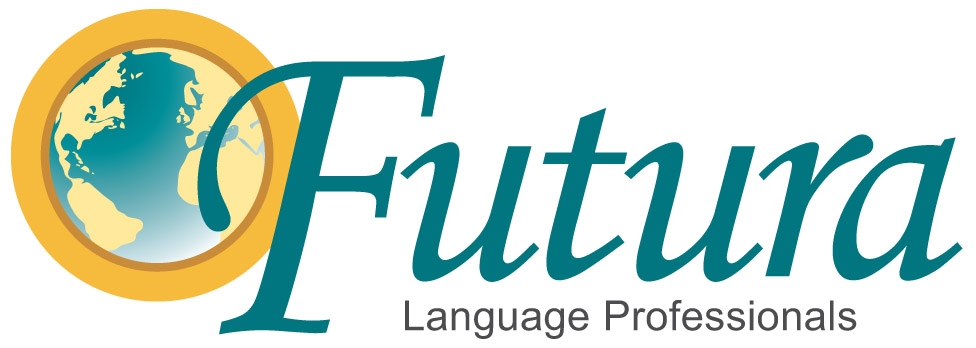 Presenta…

Middle School Prep

¡Preparación para la escuela secundaria!
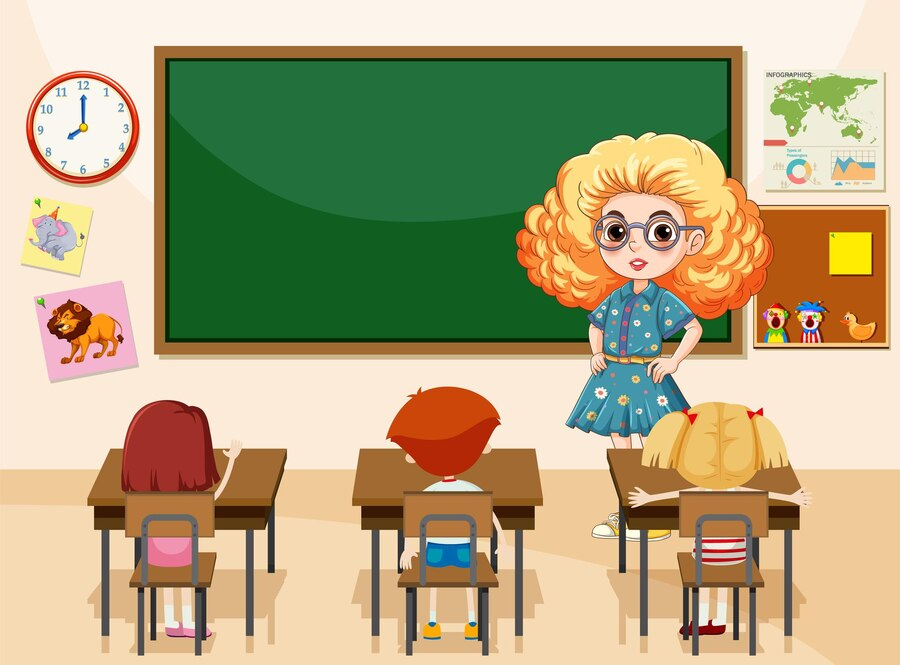 A  B  C
El Alfabeto
D  E  F
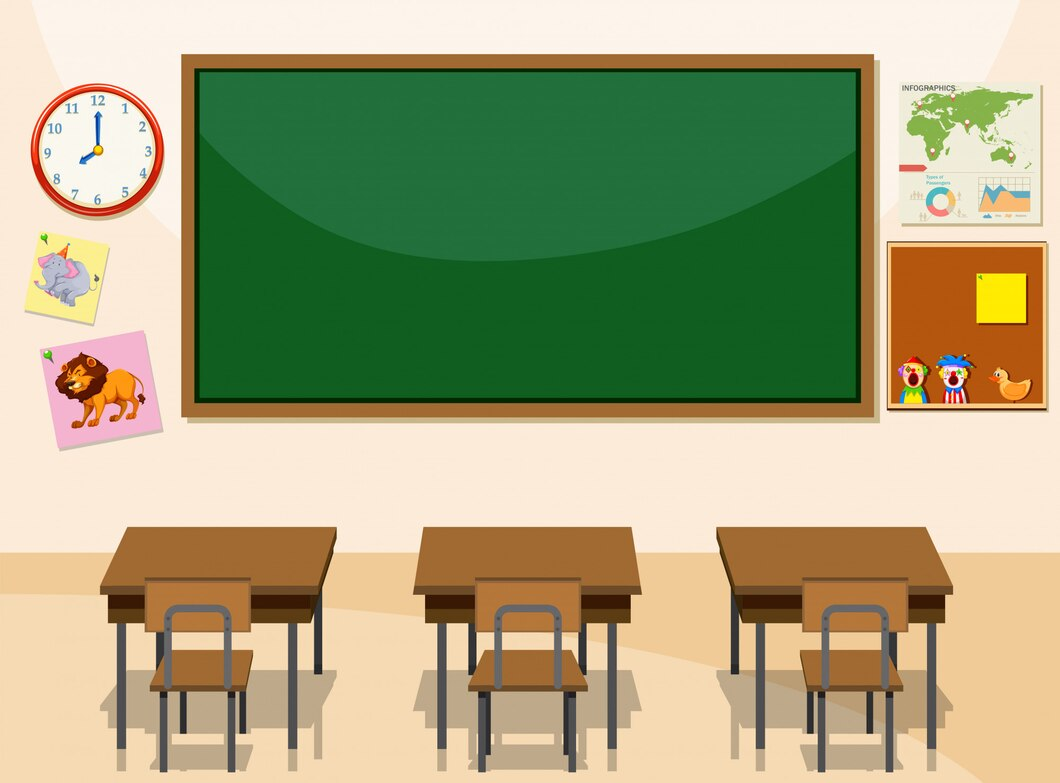 A = ah
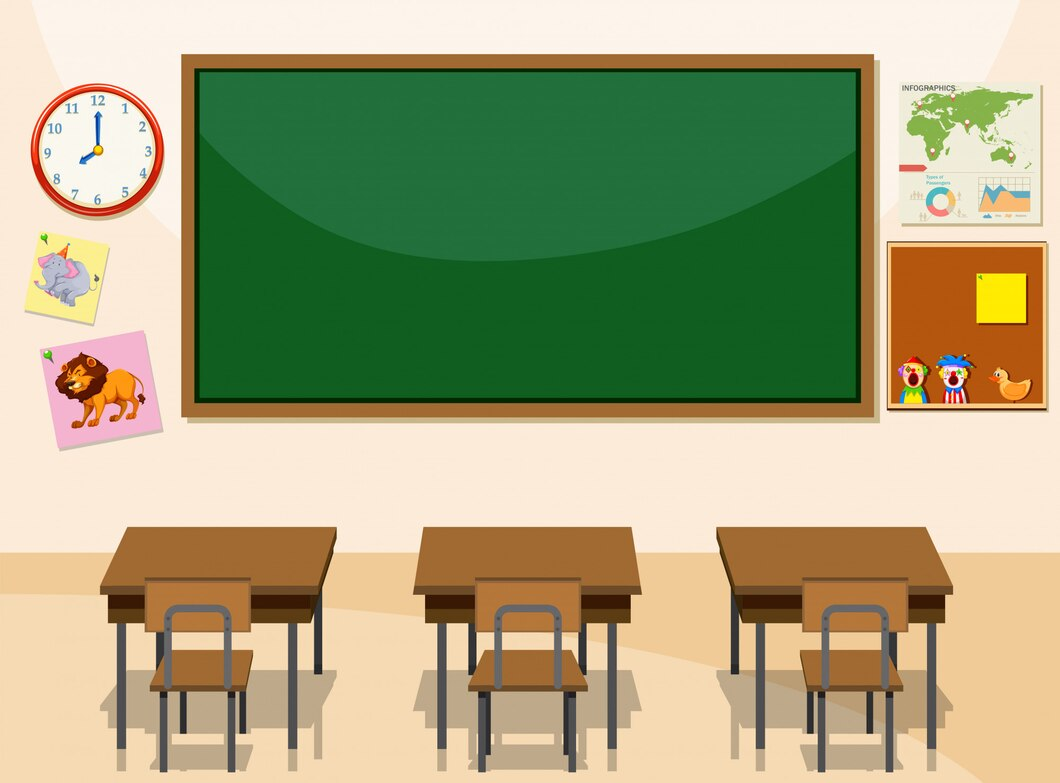 B = beh
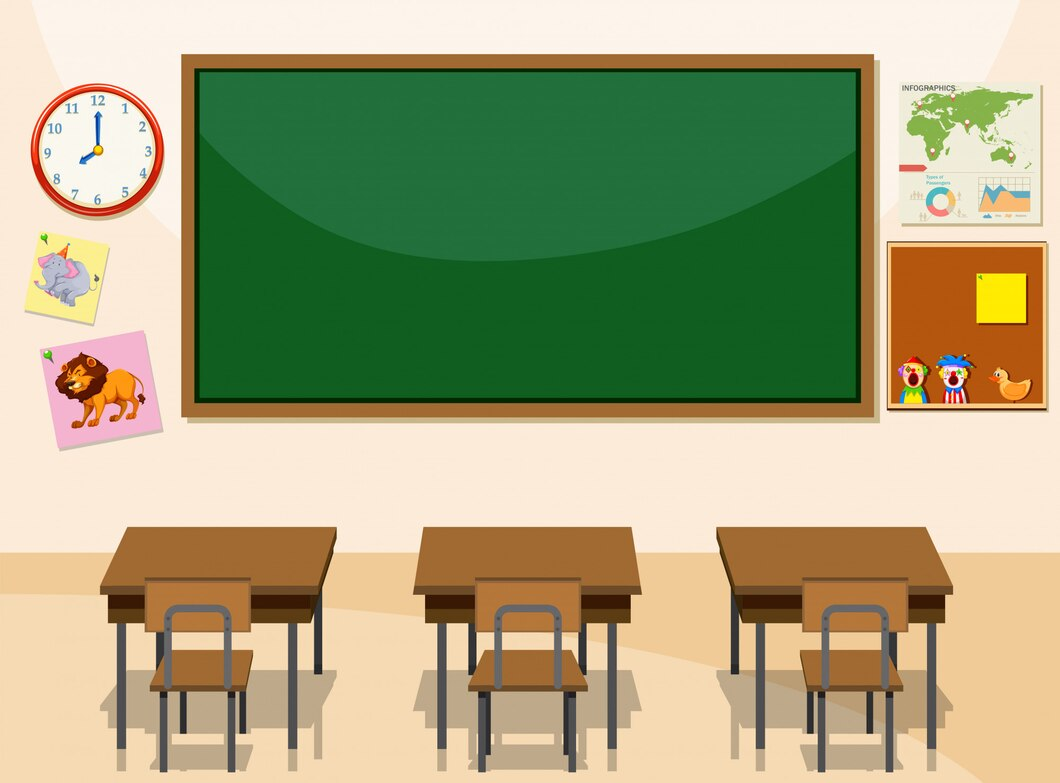 C = ceh
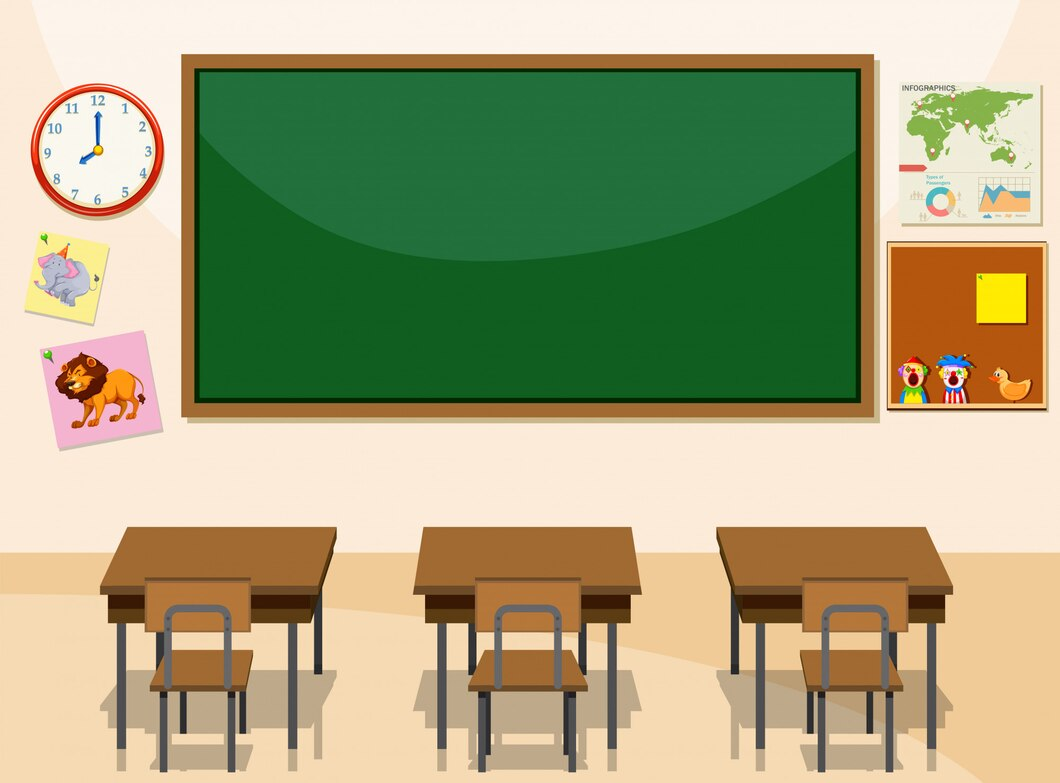 CH = cheh
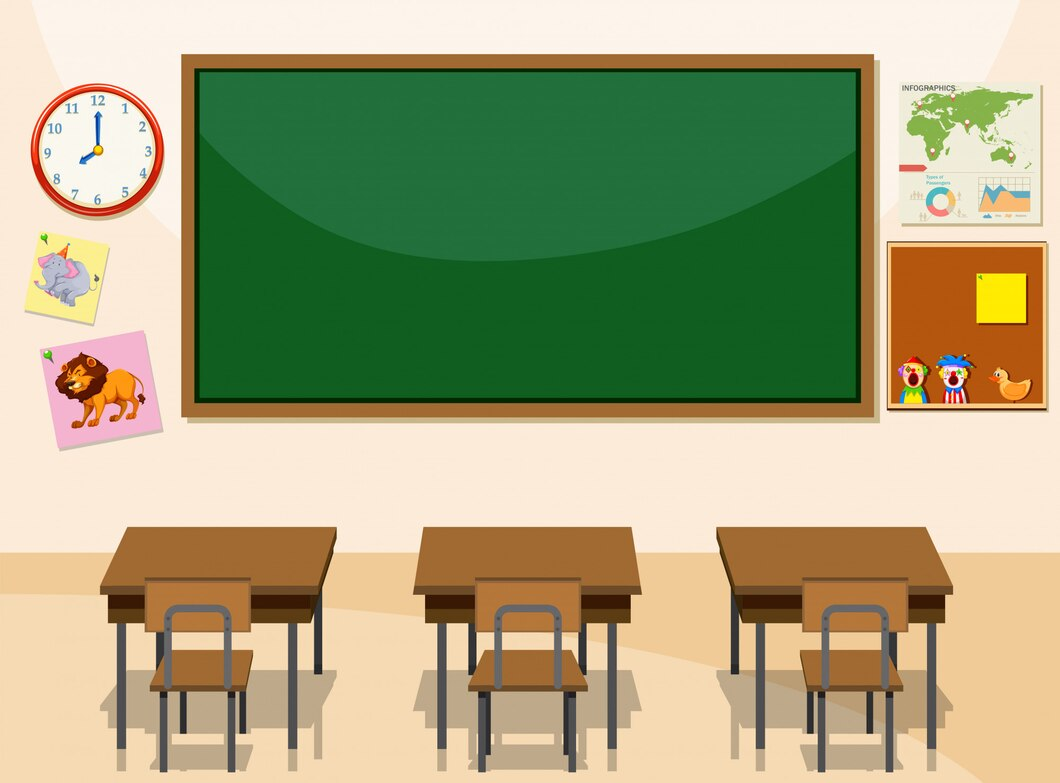 D = deh
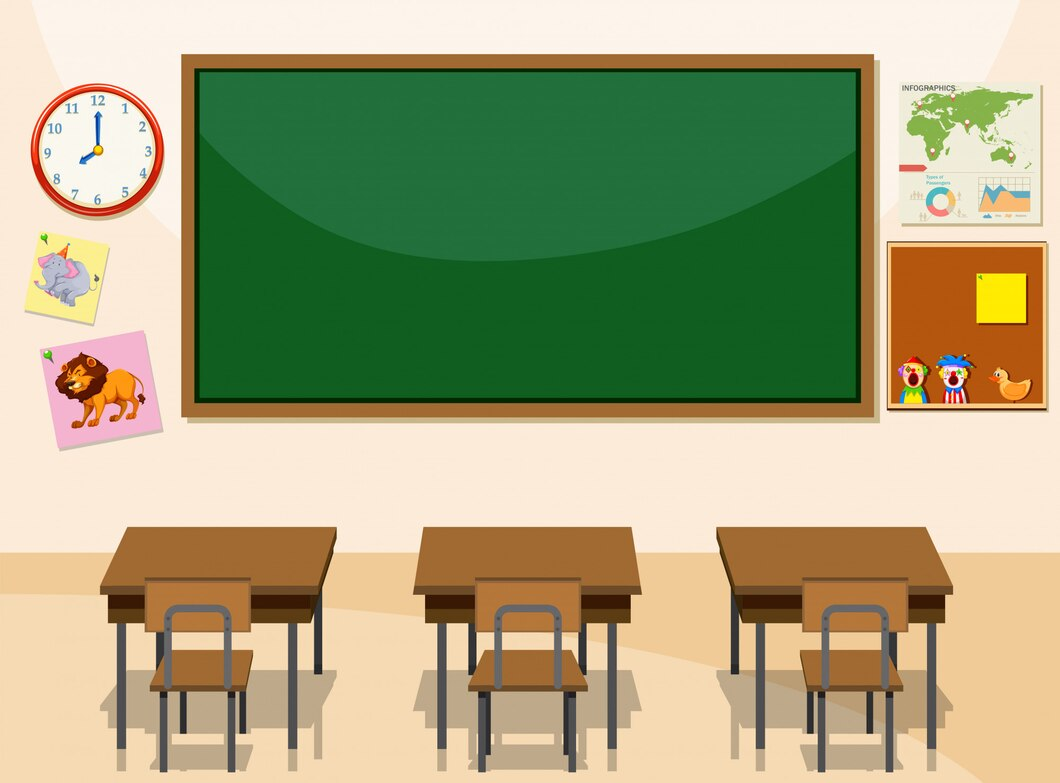 E = eh
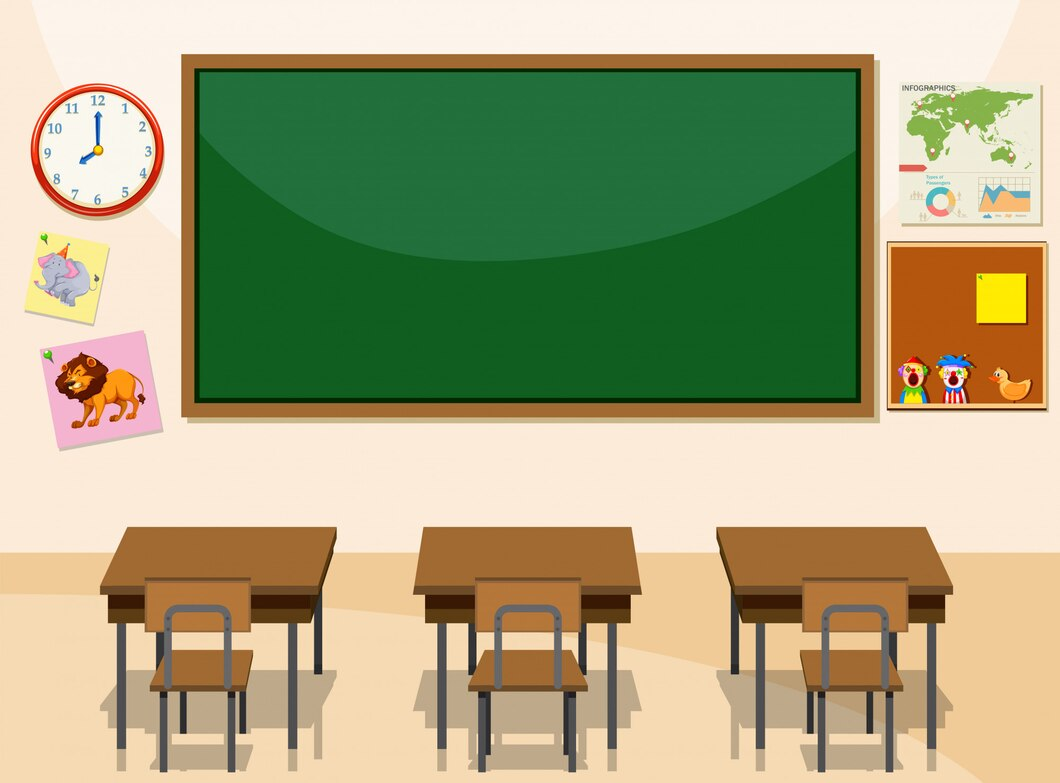 F = eh-fe
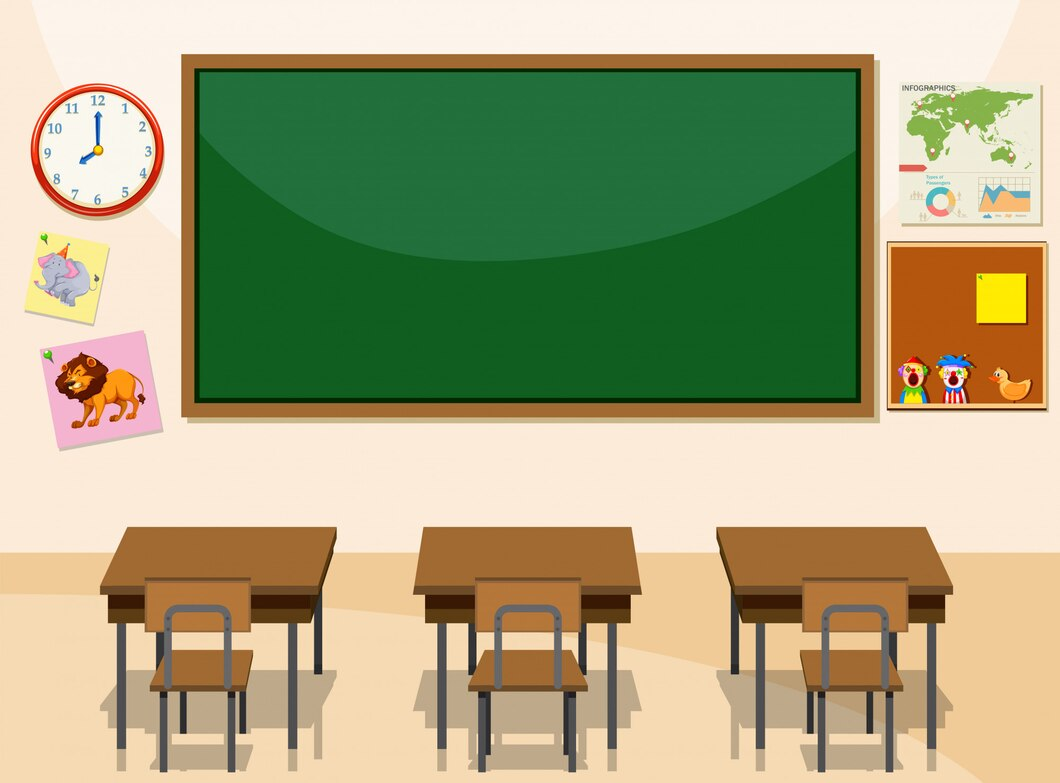 G = heh
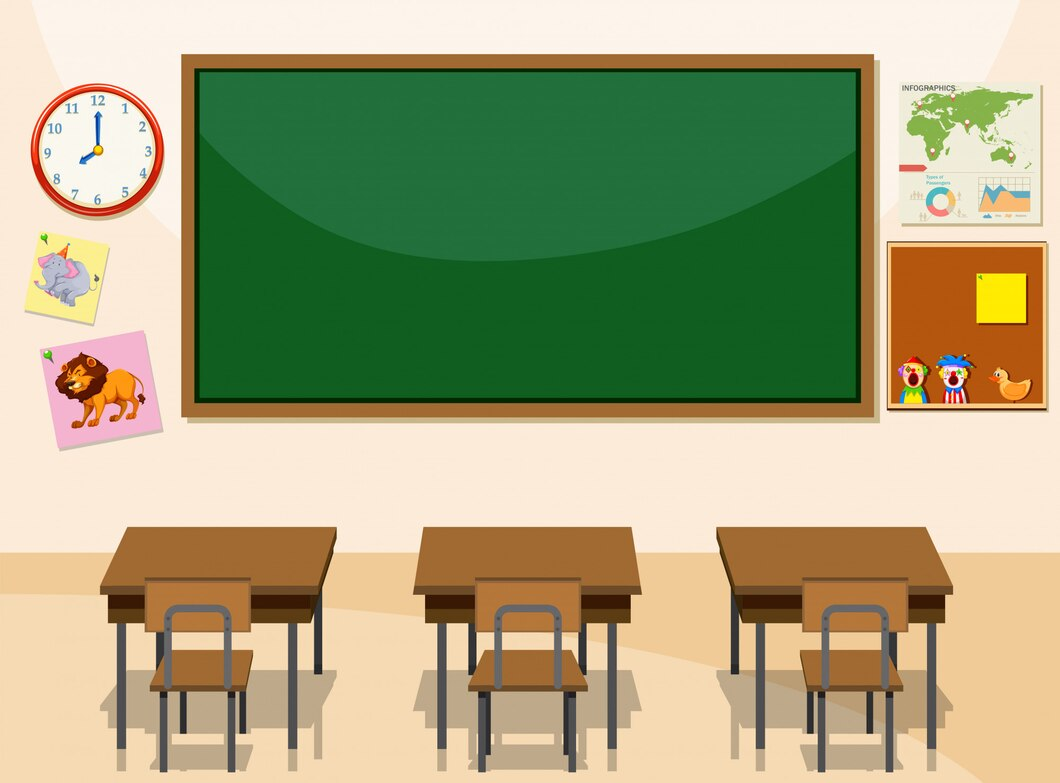 H = ach-eh
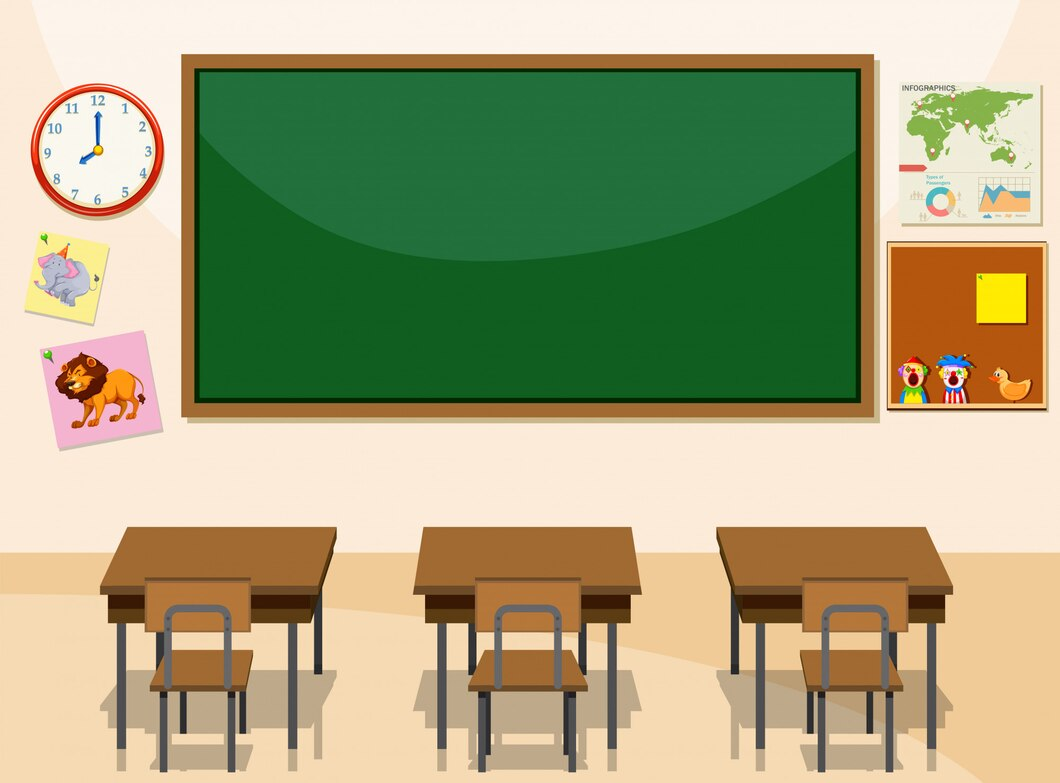 I = ee
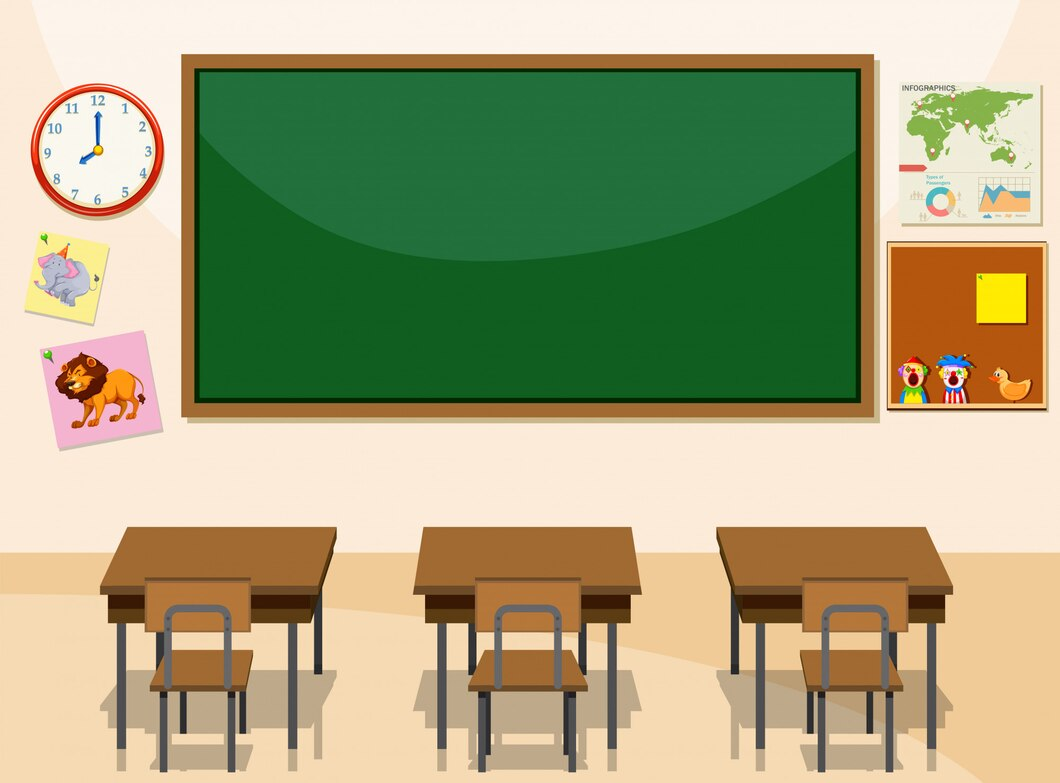 J = hota
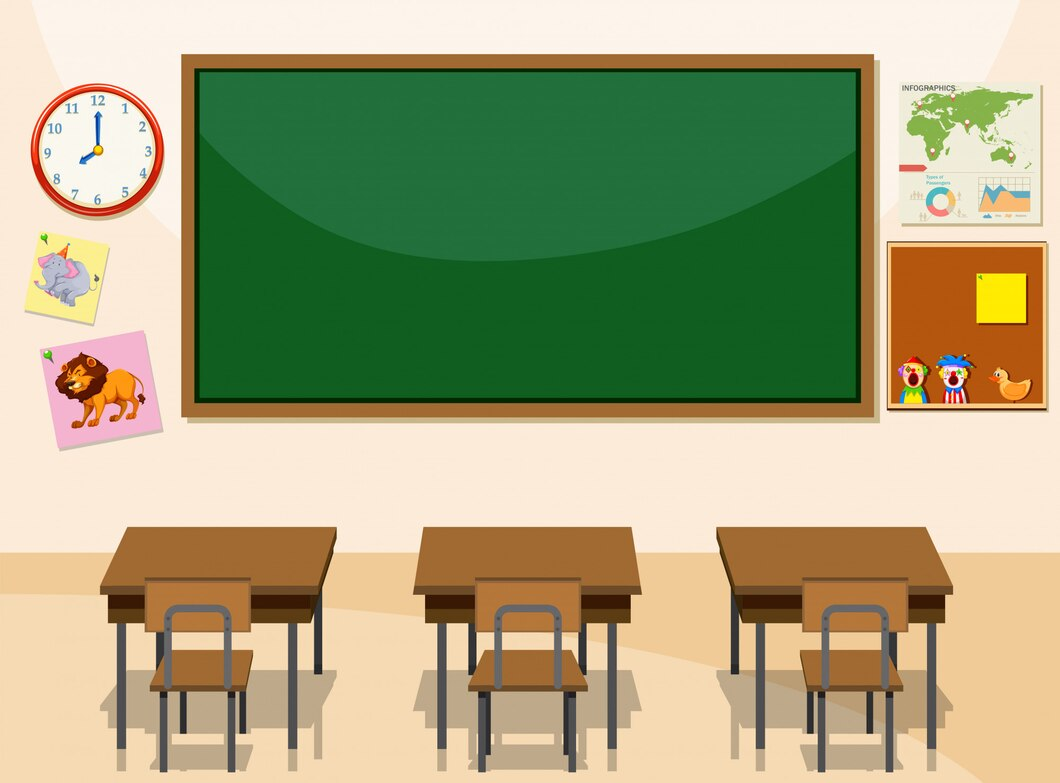 K = kah
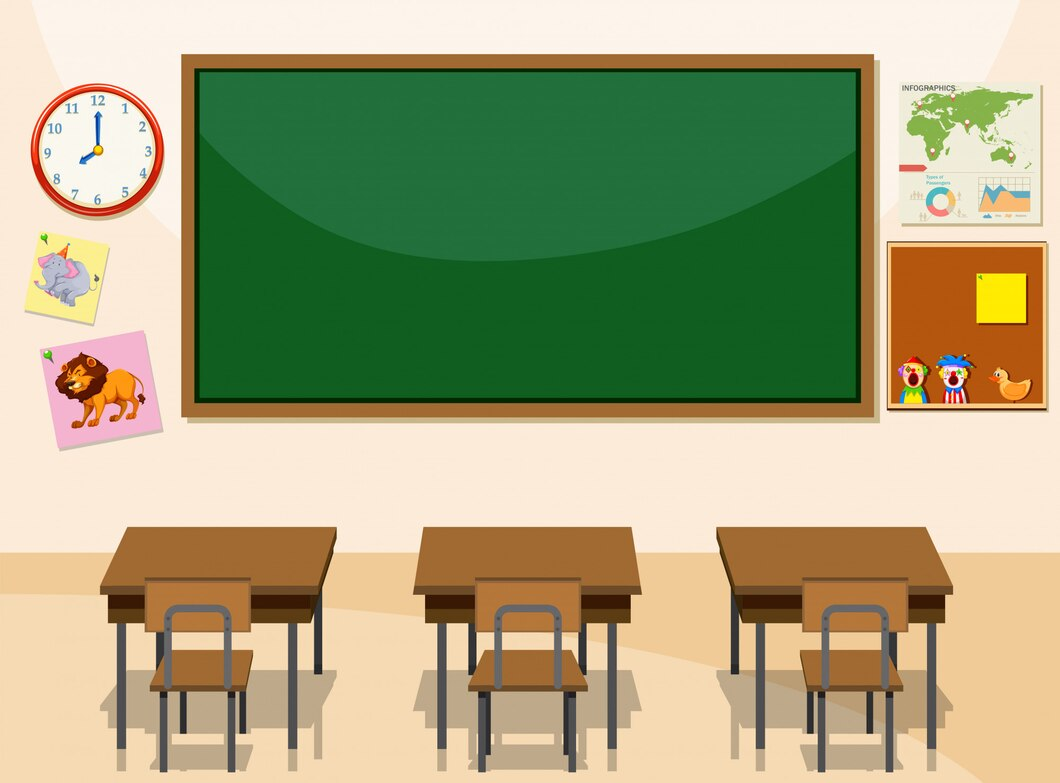 L = el-eh
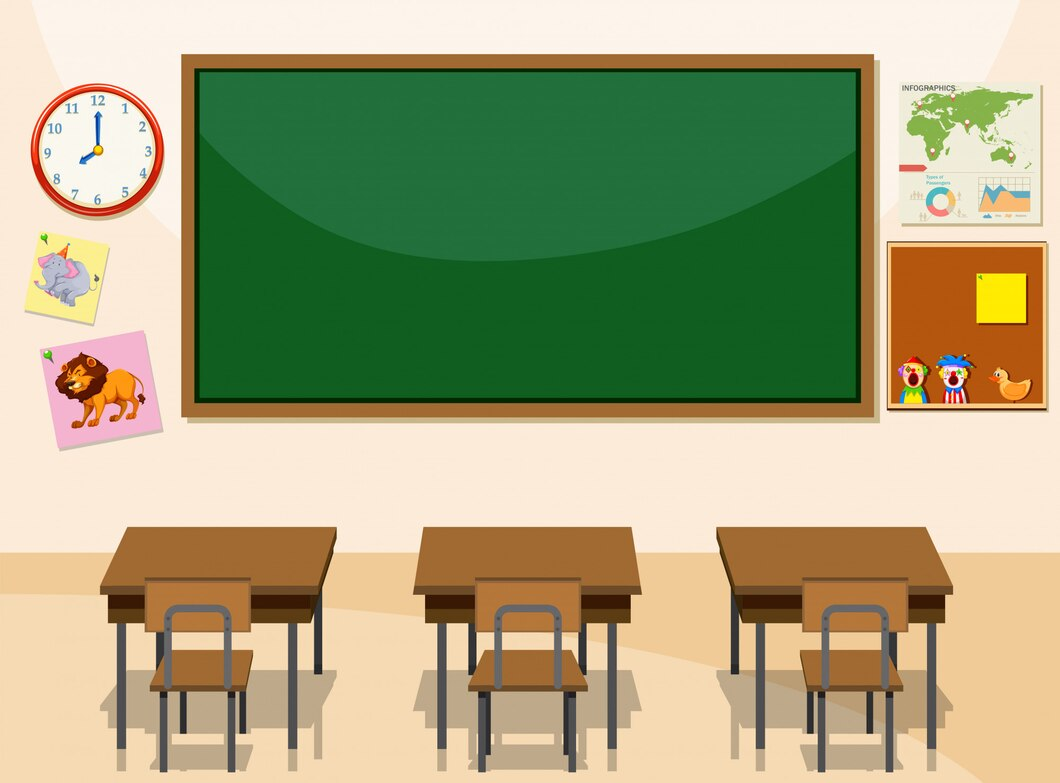 Ll = y
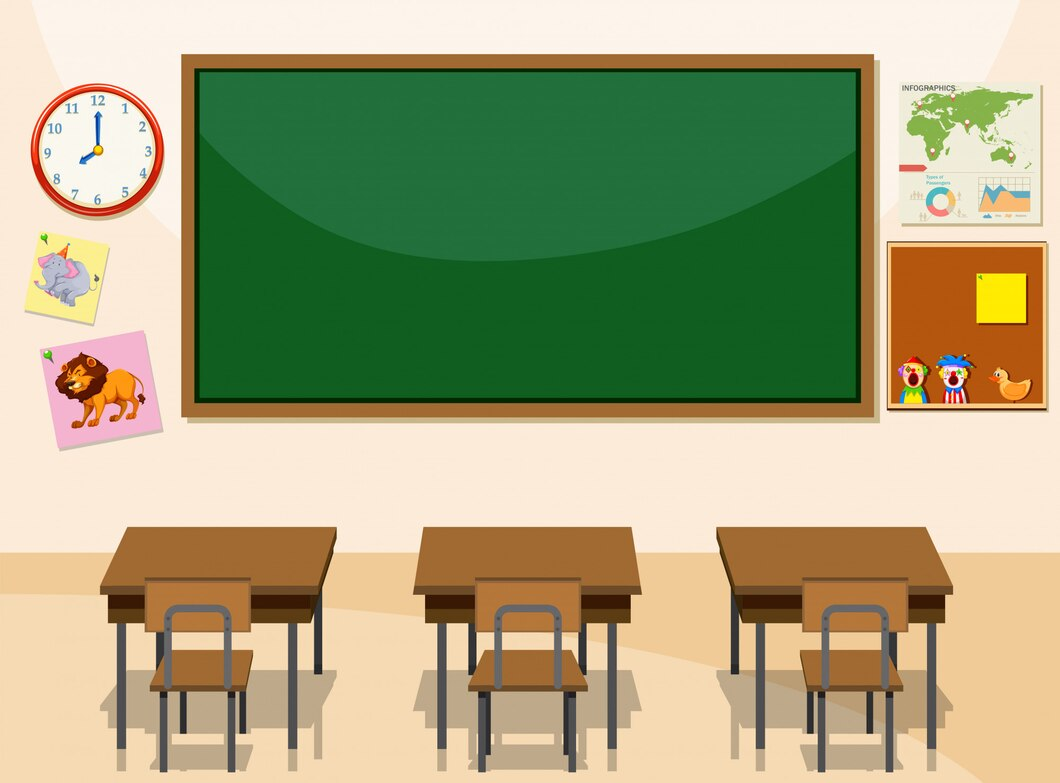 M = em-eh
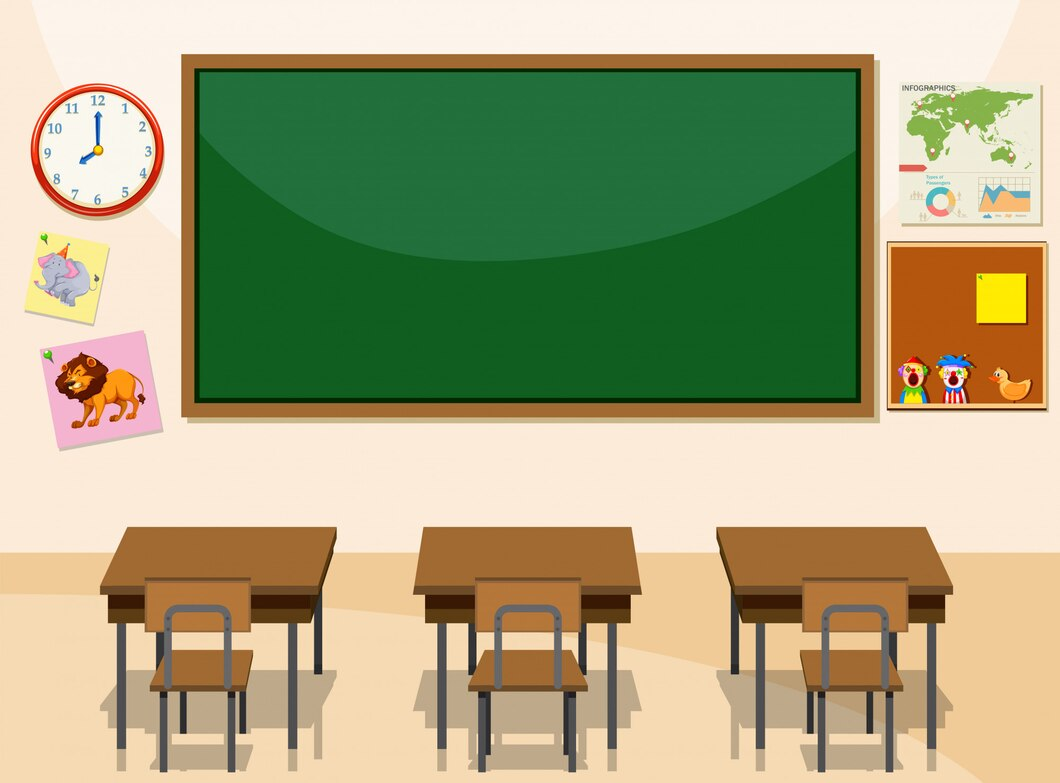 N = en-eh
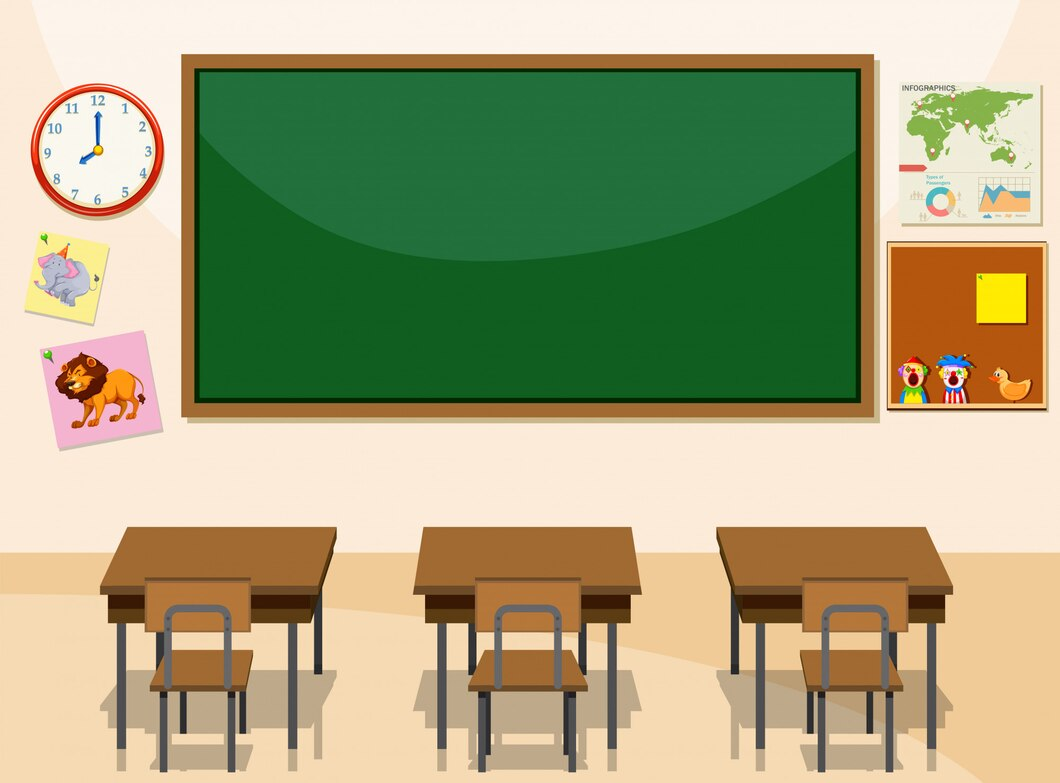 Ñ = en-yeh
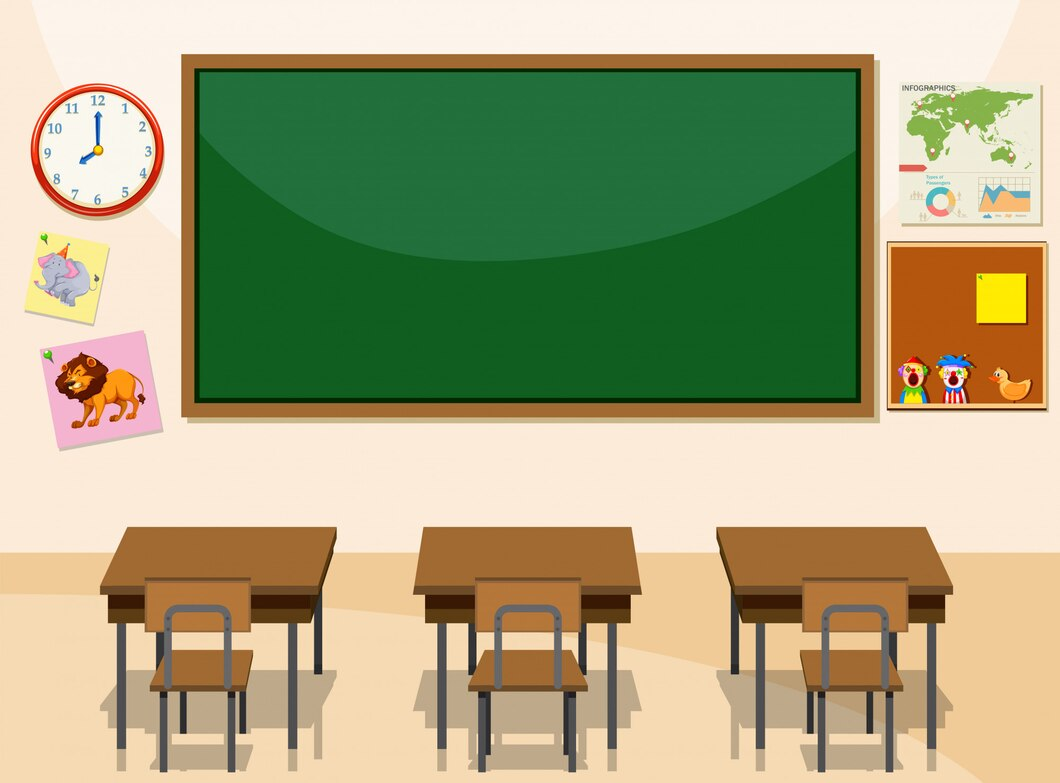 O = oh
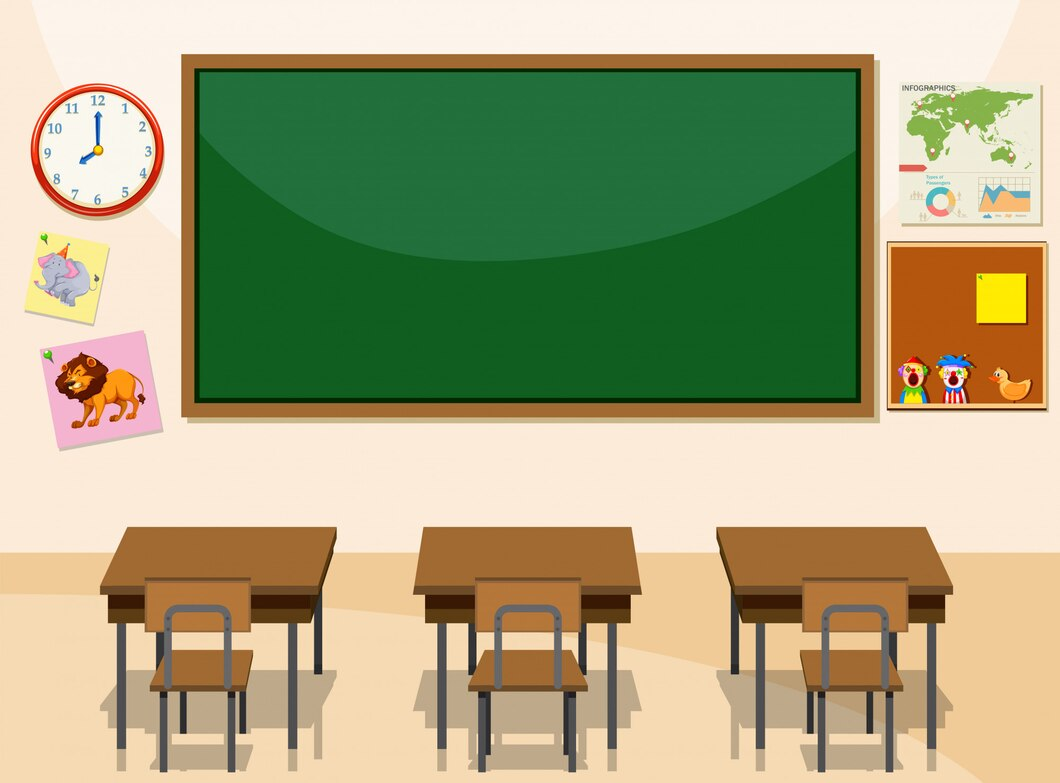 P = peh
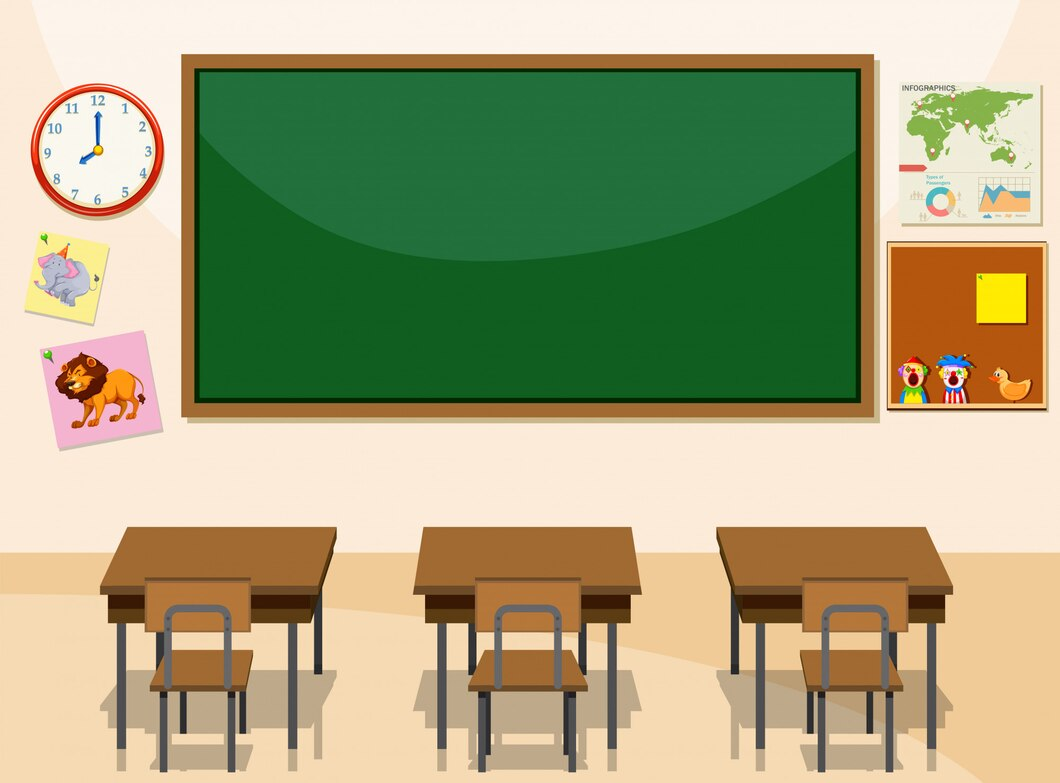 Q = cu
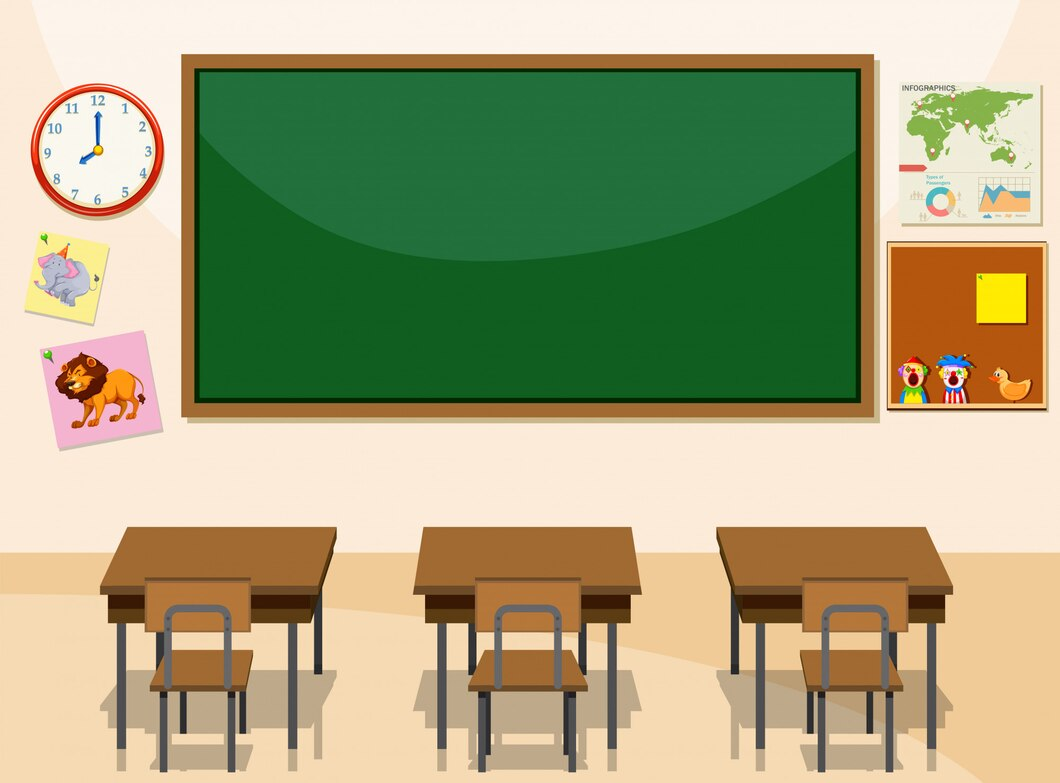 R = er-e
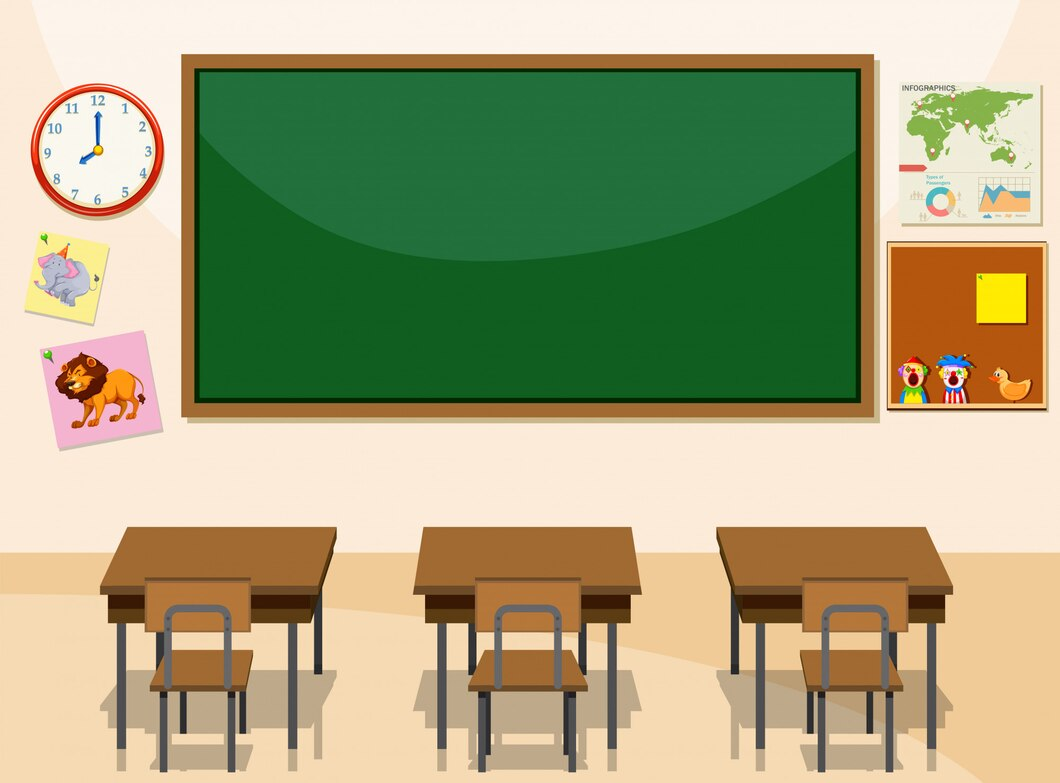 Rr = rolling r’s (rrrrr)
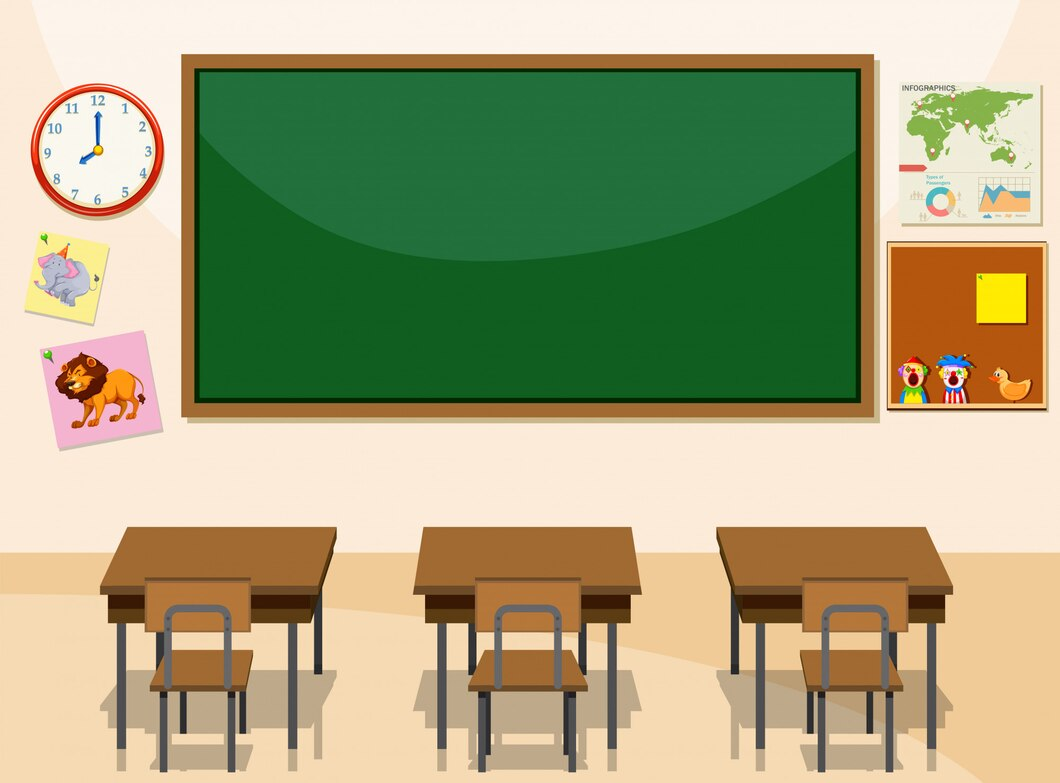 S = es-eh
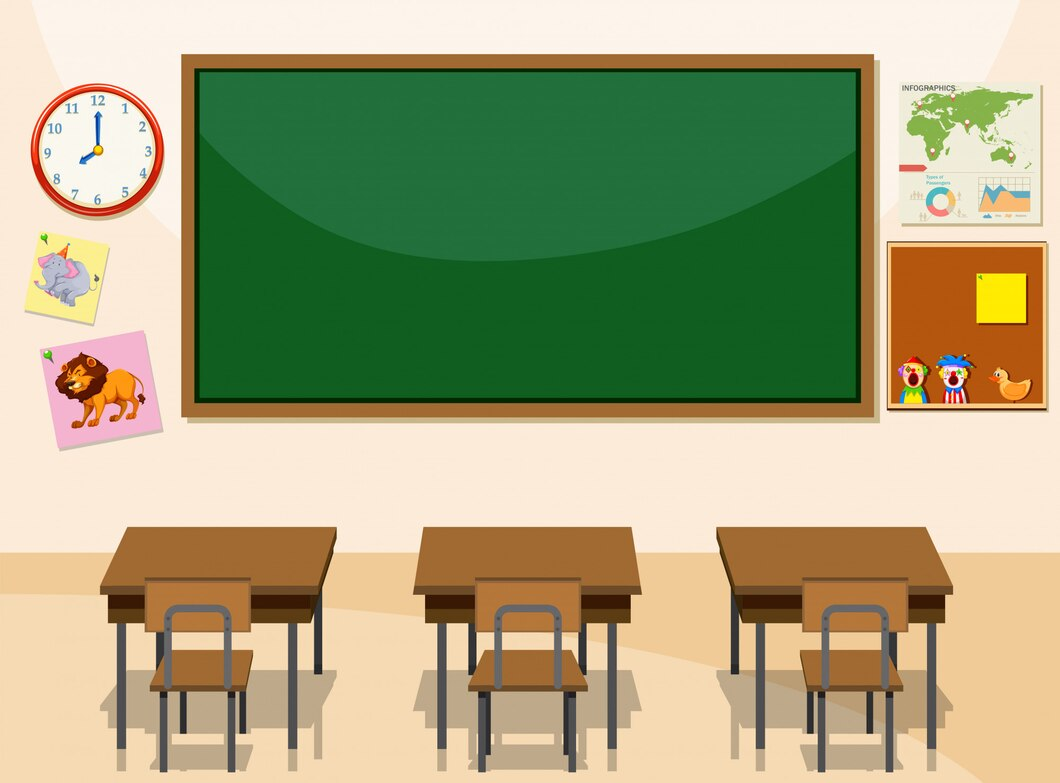 T = teh
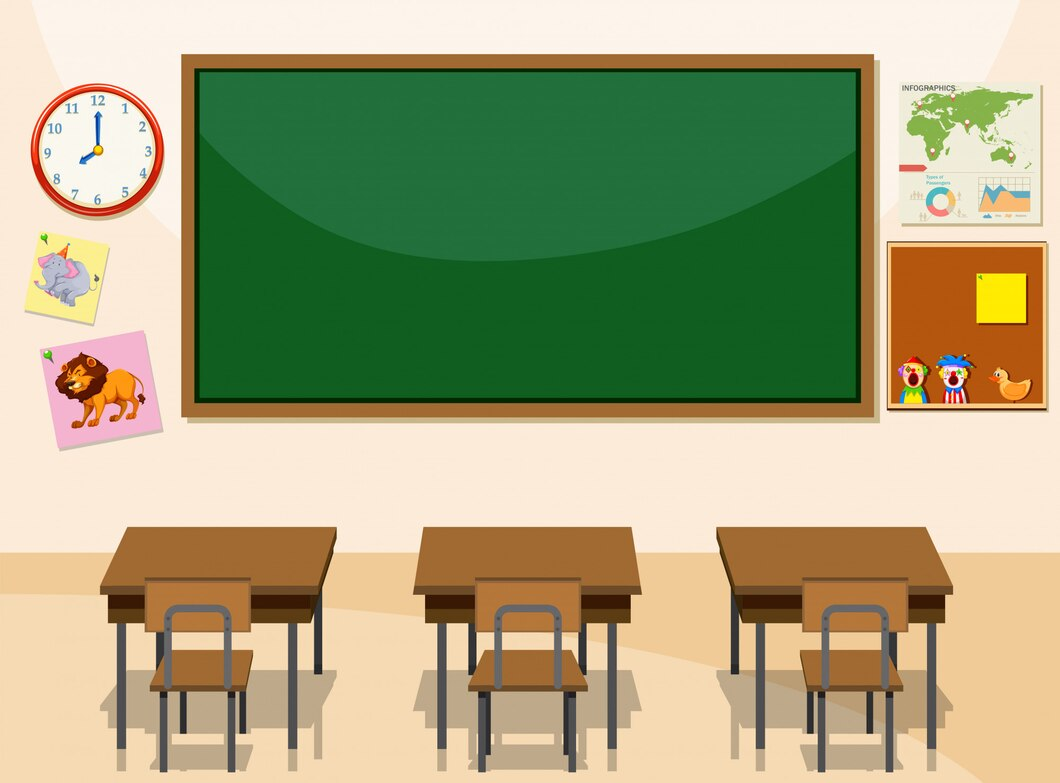 U = ooh
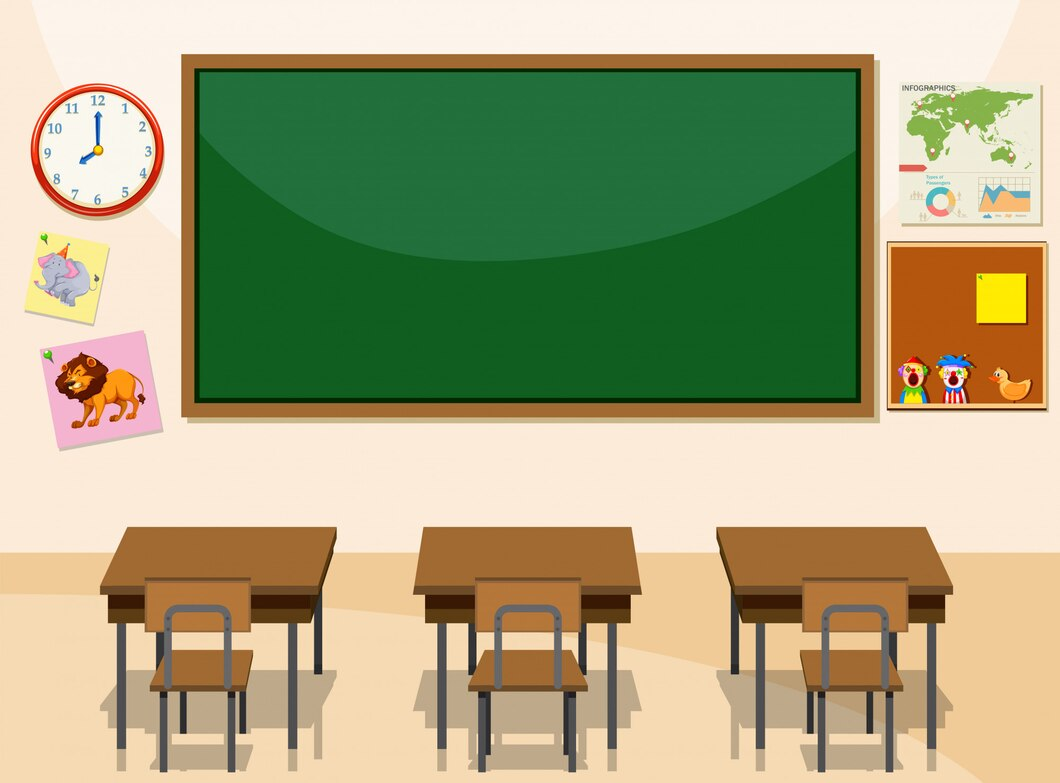 V = veh
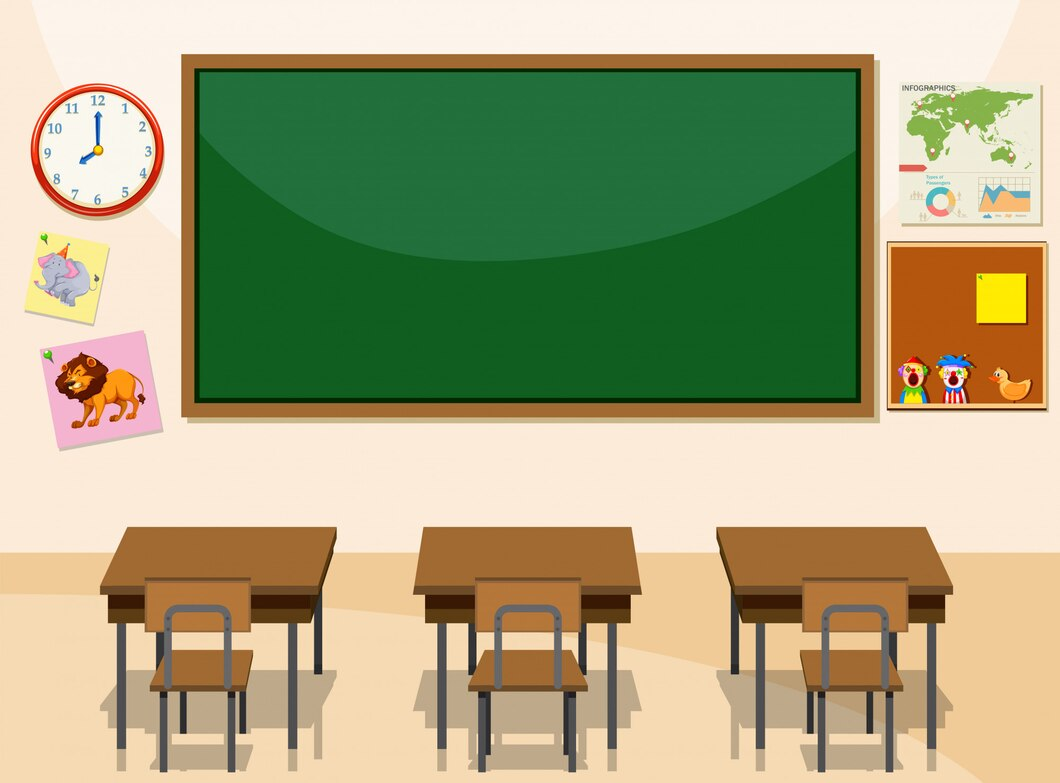 W = doob-leh-ooh
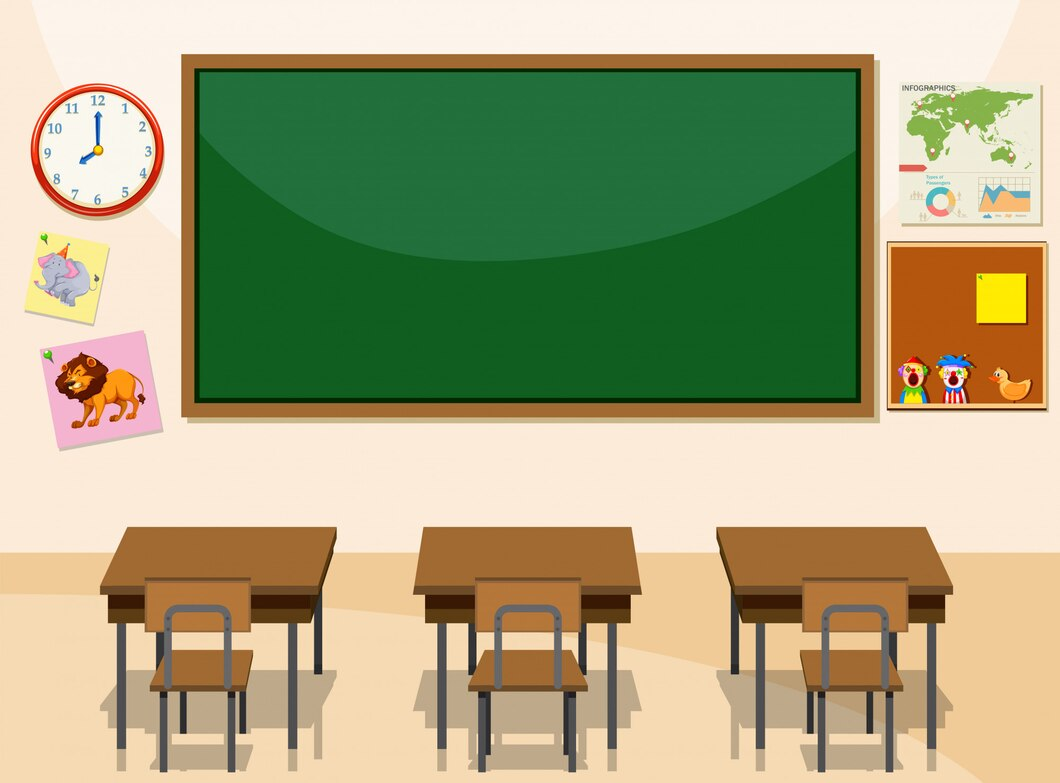 X = eh-kis
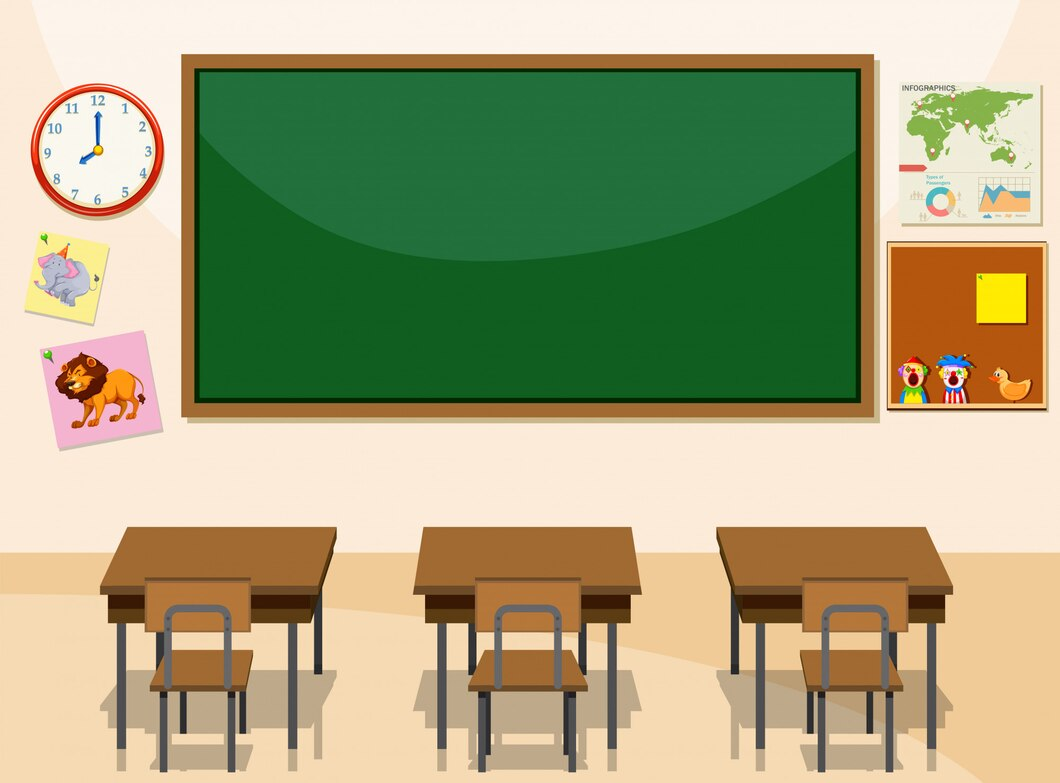 Y = ee-gri-eh-gah
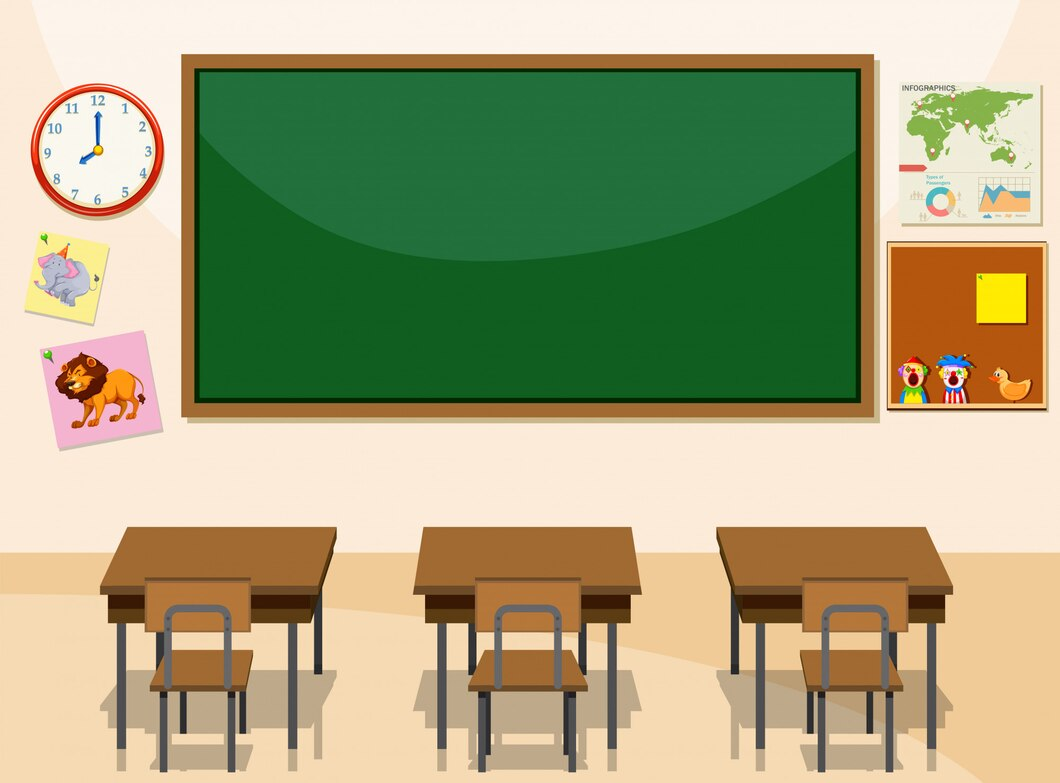 Z = se-ta
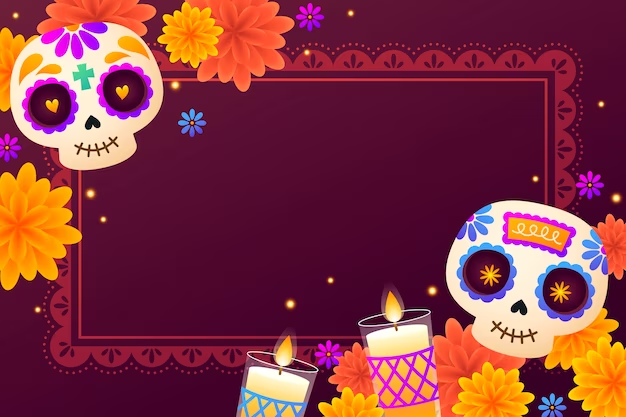 Día de los 
Muertos
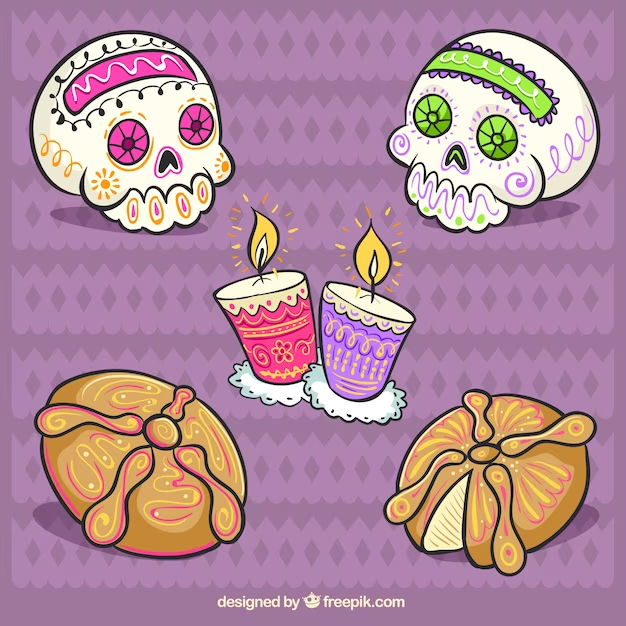 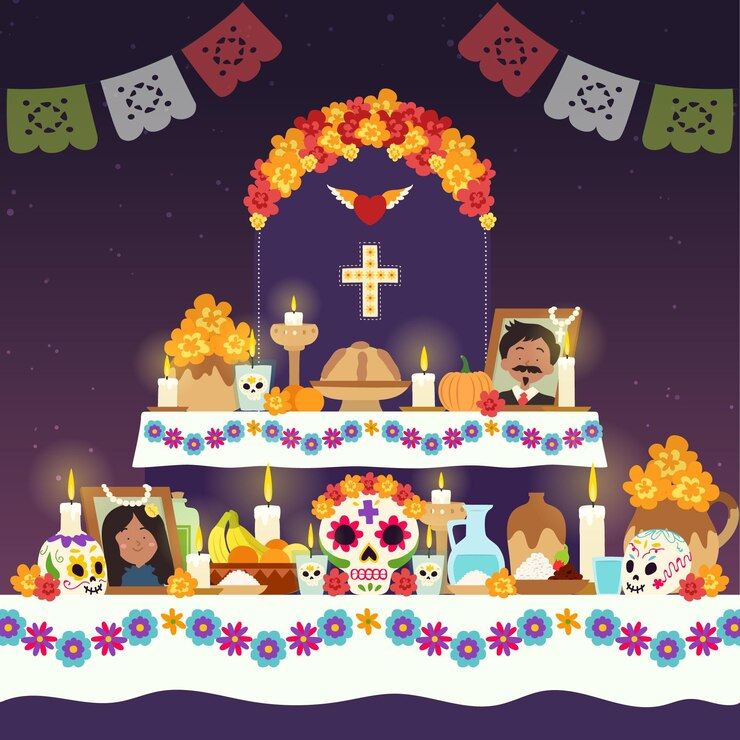 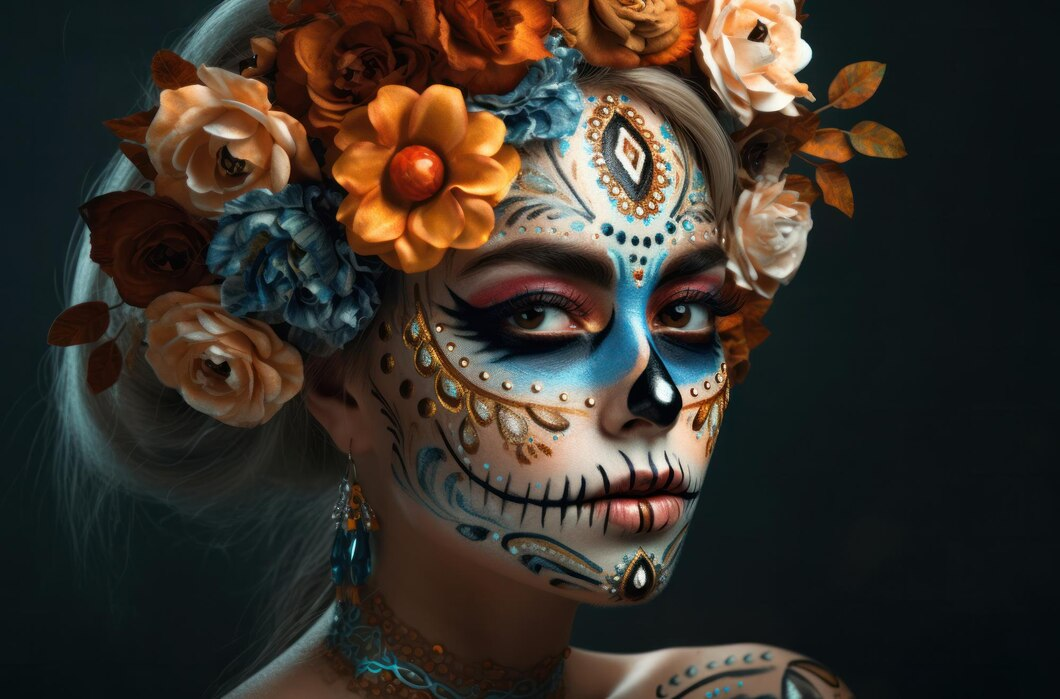 Sample Footer Text
11/6/2023
34
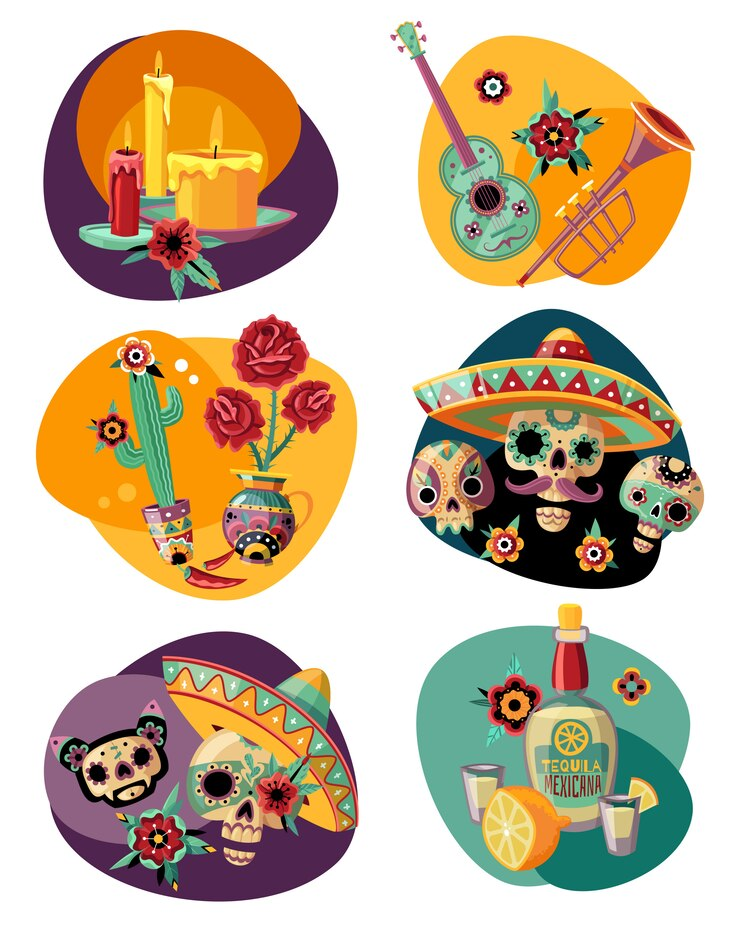 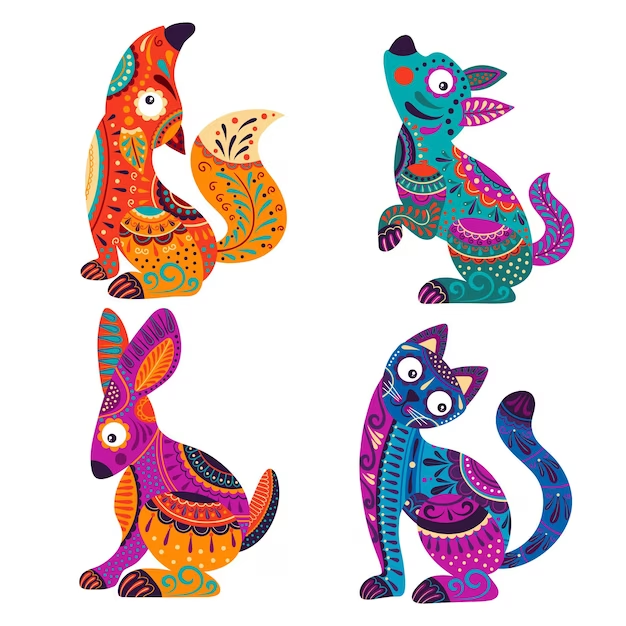